Tandem Mass Spectral Library
Biomedical and Health
Need
Reliable identification of chemicals by LC-MS is a major hurdle in the analysis of complex mixtures, especially those from biological systems.
Mass spectral libraries are necessary for rapid and reliable detection of markers (e.g. metabolites) in biological mixtures.
Objectives
Develop a validated tandem mass spectral library to provide reference mass spectral data for the identification of compounds through the fragmentation of their ions generated by electrospray ionization
Achievements and Impact
To date, this mass spectral library contains >120,000 spectra for >15,000 ions of >7,000 compounds of biological and environmental relevance
Unique identification algorithms made available specifically optimized for LC-MS/MS
Distributed as part of NIST MS Libraries package by dozens of distributors.
Now accommodates high resolution spectra.
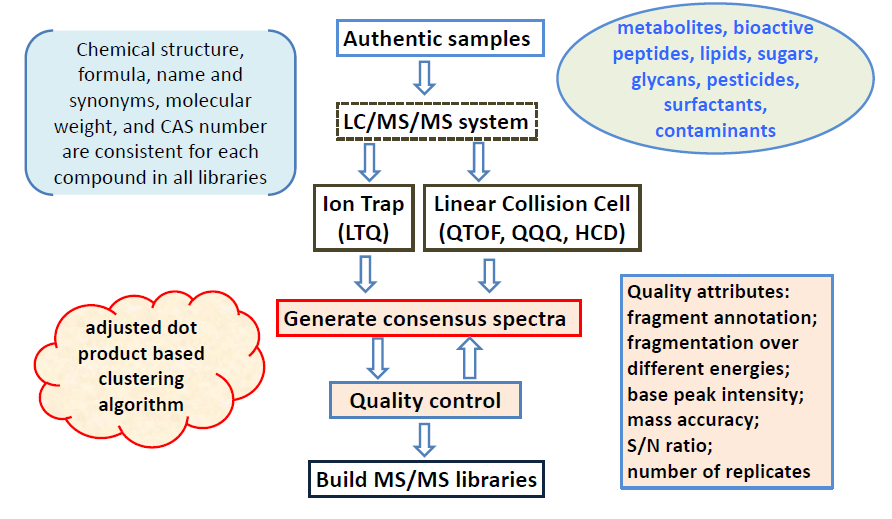 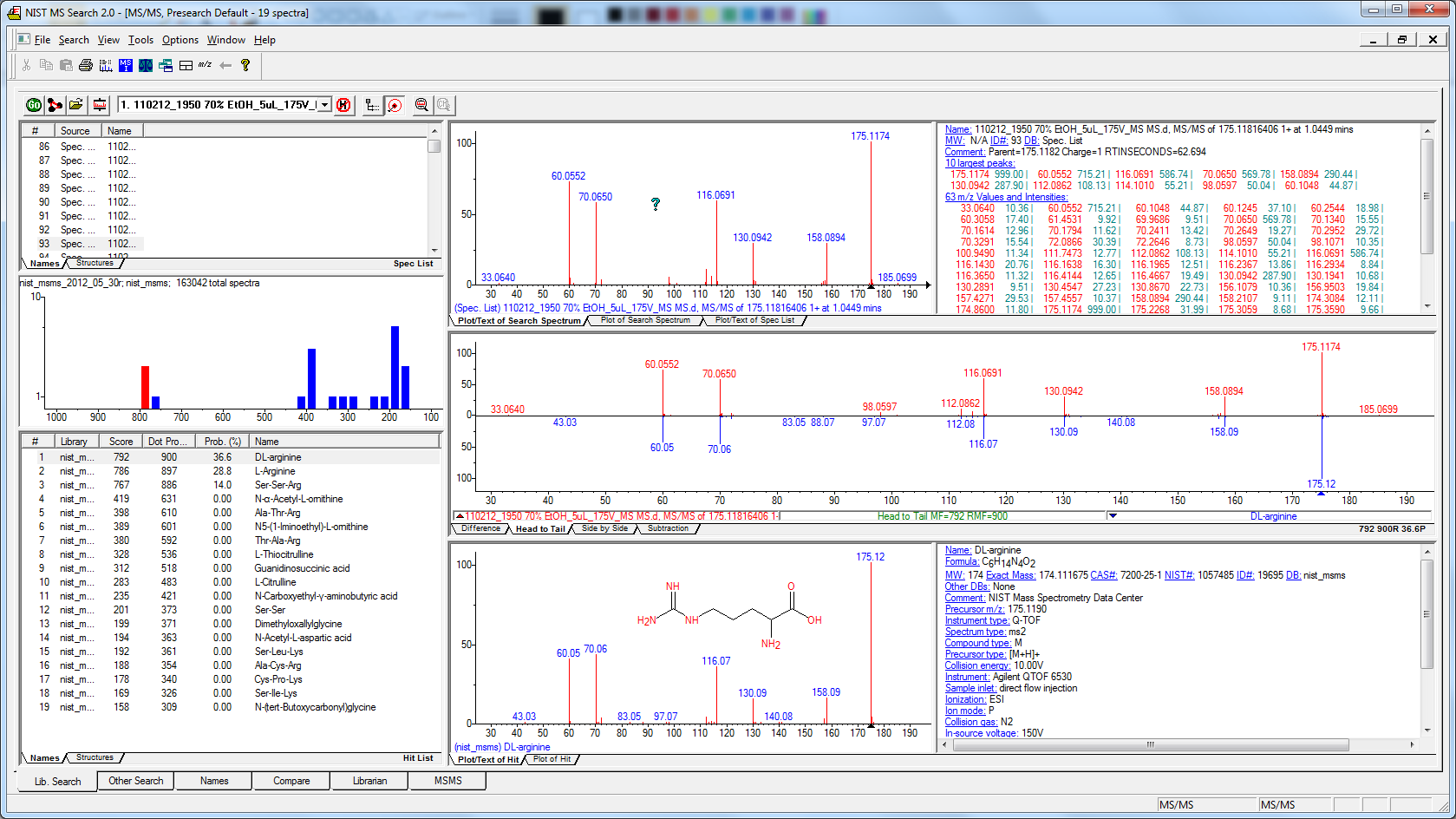 NIST MS Search
Metabolites
Peptides
Amino acids
Sugars/glycans
(Phospho)lipids
Drugs
Pesticides
Surfactants
Contaminants
[Speaker Notes: Identification of discrete chemical entities in complex mixtures is a central part of many chemical analysis procedures– especially those involving biological materials, virtually all of which are very complex. These mixtures contain hundreds to thousands of detectable chemical entities, whose numbers increase with instrument sensitivity. A critical, ubiquitous and long-standing problem is knowing what these compounds are. Due to its sensitivity and selectivity, LC-MS technology is the most widely-applied methods for separating and detecting these components in biological and other fluids. However, to confidently identify almost any of them requires a fragmentation pattern of ionized components. Assisting in this identification task, we are building and distributing a validated reference library containing these patterns (mass spectra or ion fragmentation patterns). These are delivered with tested algorithms for their use with the libraries for making confident identifications. They are packaged to incorporations into mass spectrometer data analysis systems.

This greatly extends the scope of the NIST library of electron ionization spectra, now widely used for the identification of gas-phase compounds. The tandem MS library enables the identification of ions generated by electrospray and MALDI from solutions, and is now in widespread use in the analysis of biological samples.

An especially active current area is ‘Metabolomics’ – which is the study of all detectable ‘small molecule’ components of a biological mixture. Recent work has focused on increasing the coverage of the class of compounds to aid in the discovery of biomarkers and metabolic targets as well as in the determination of analytical quality.

Contact Steve Stein, 645]